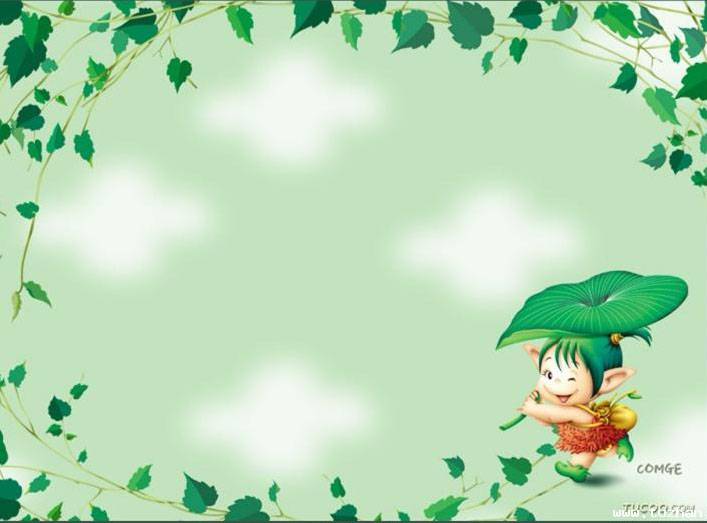 PHÒNG GIÁO DỤC VÀ ĐÀO TẠO QUẬN LONG BIÊN
TRƯỜNG MẦM NON GIA THƯỢNG
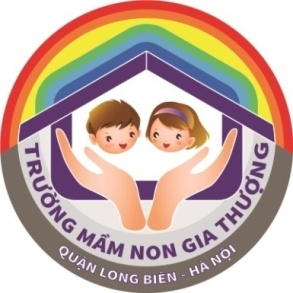 Phát triển nhận thức
Đếm, nhận biết nhóm có 5 đối tượng, nhận biết chữ số 5
Lứa tuổi: Mẫu giáo Nhỡ (4-5 tuổi)
GV:  Nguyễn Thị Kim Thanh
Đơn vị công tác: Trường MN Gia Thượng
Địa chỉ: Tổ 18 – Ngọc Thụy – Long Biên –Hà Nội
Năm học: 2017 -2018
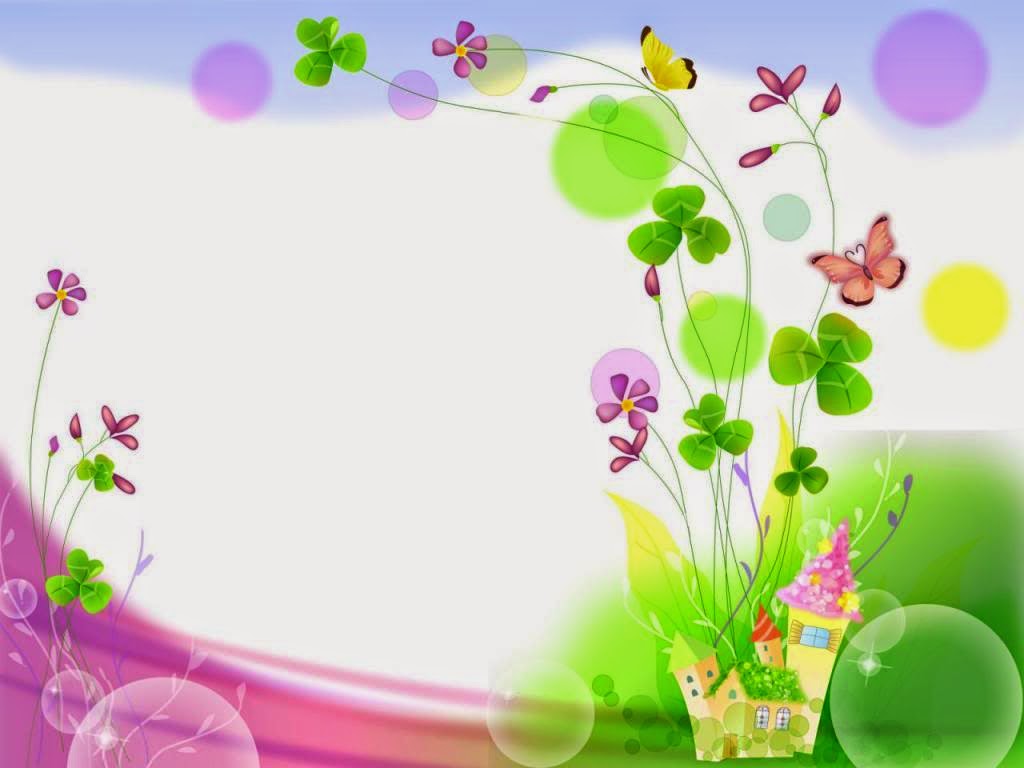 welcome
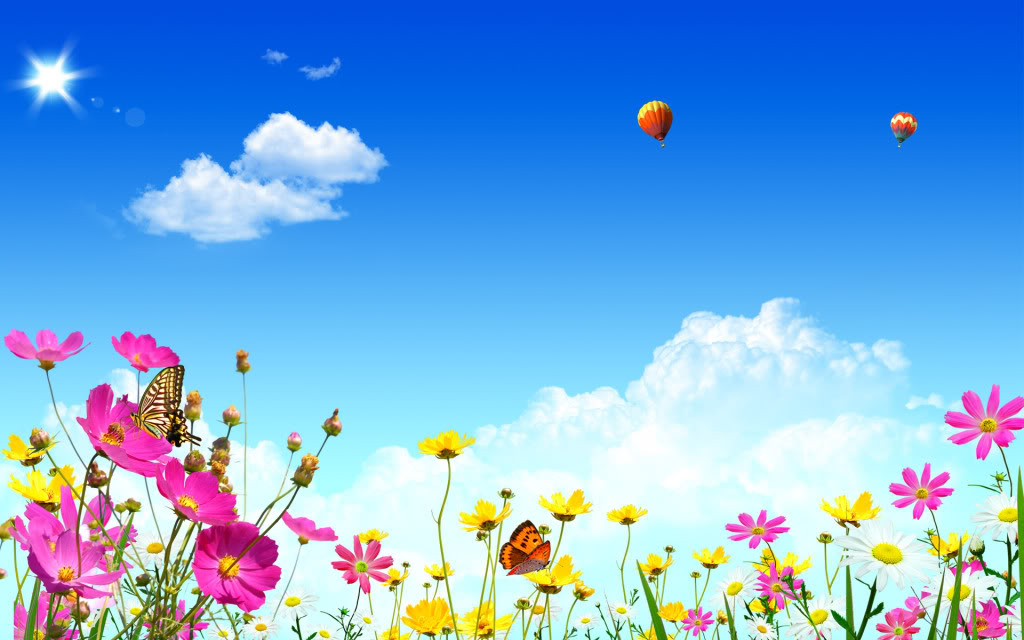 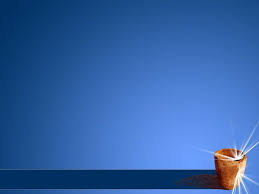 Trò chơi đếm số con vật
Ôn đếm đến 4
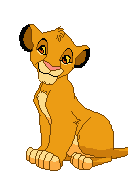 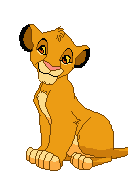 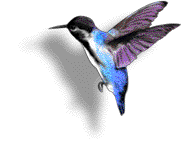 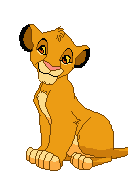 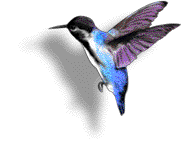 2
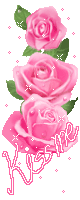 3
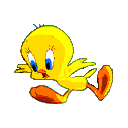 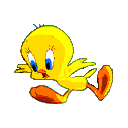 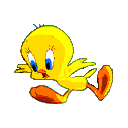 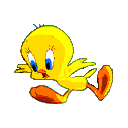 4
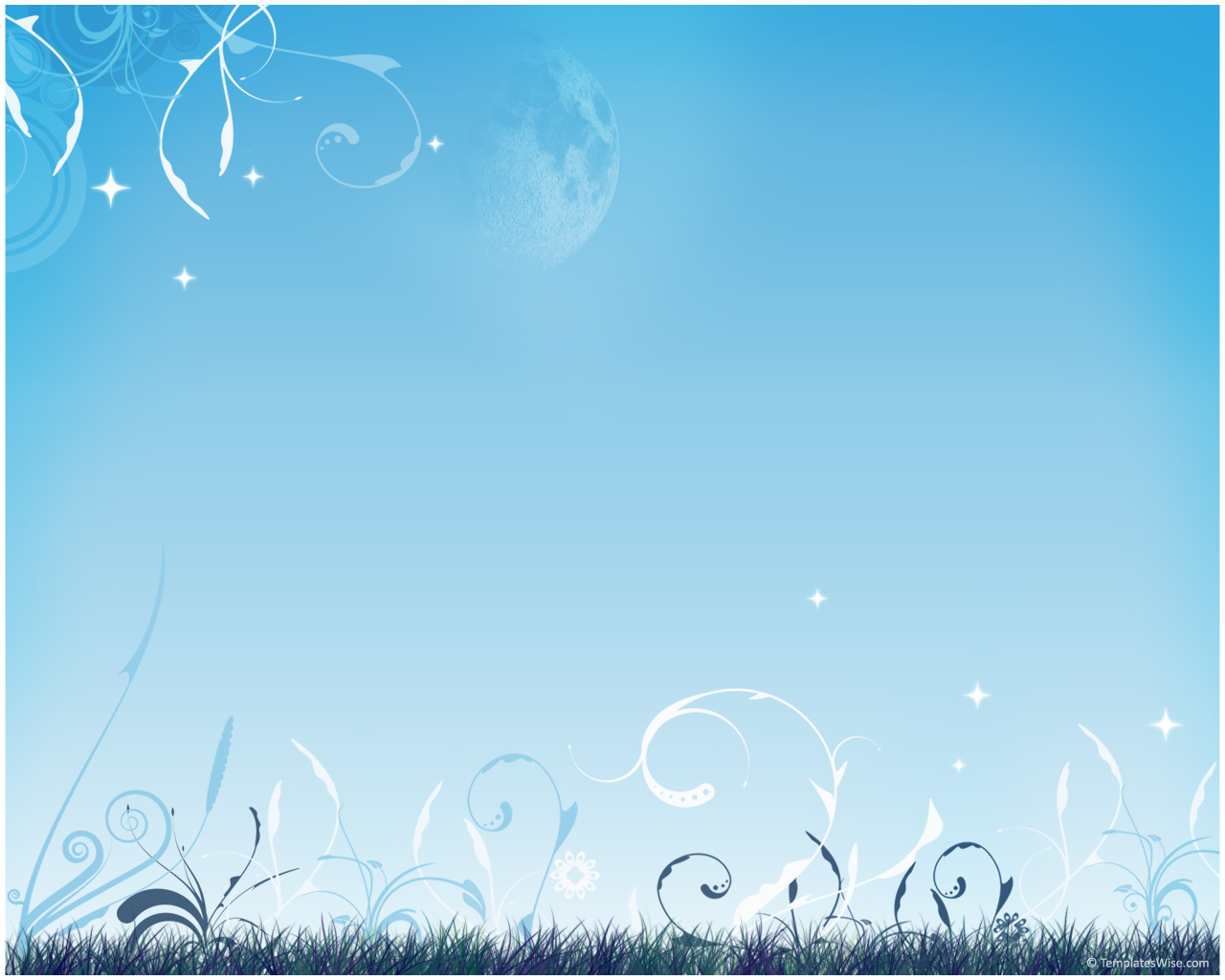 Đếm, nhận biết nhóm có 5 đối tượng, nhận biết chữ số 5
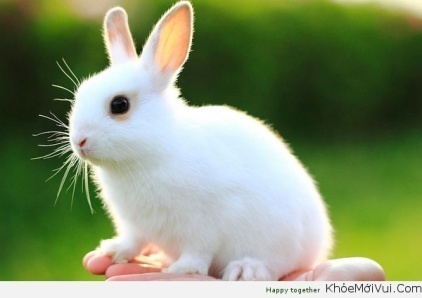 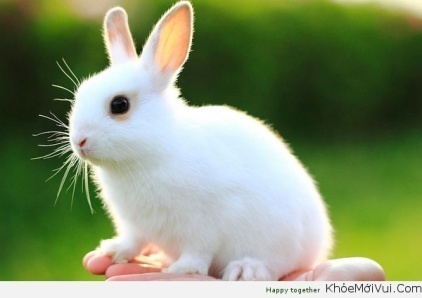 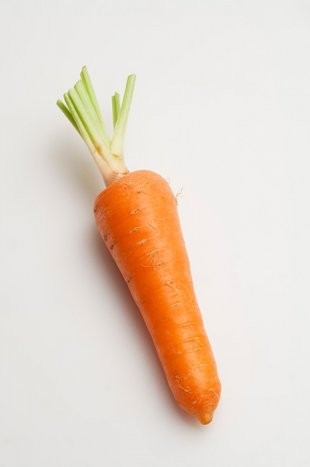 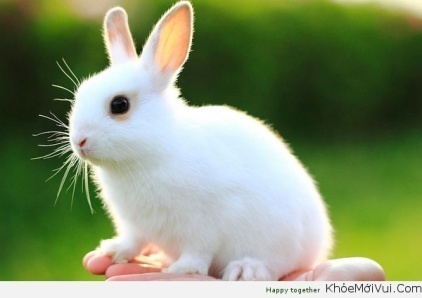 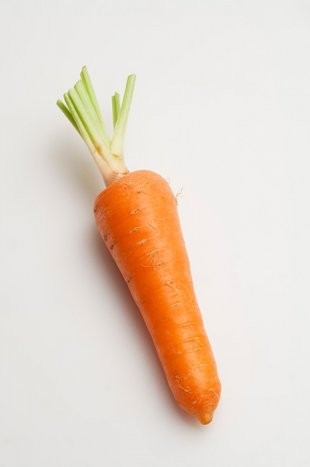 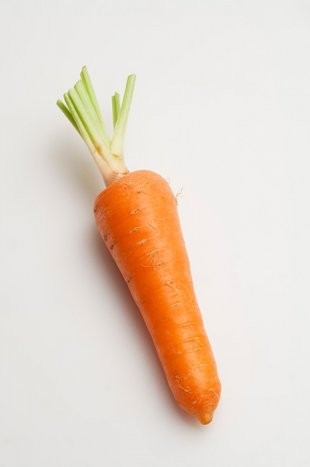 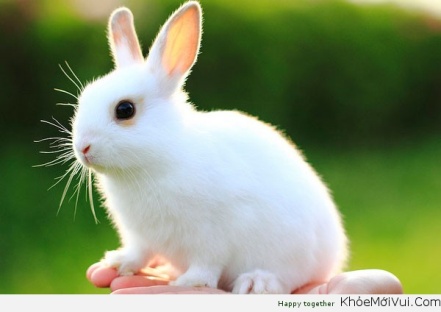 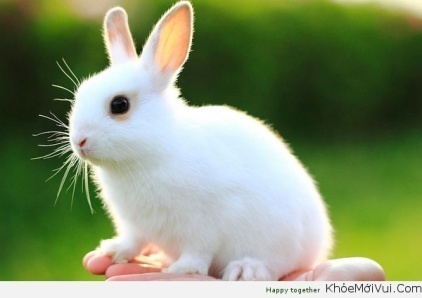 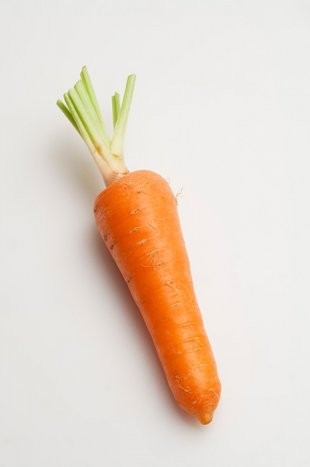 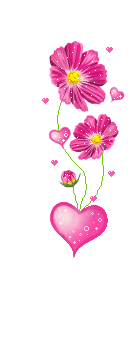 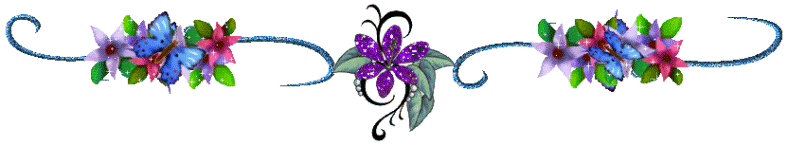 ?
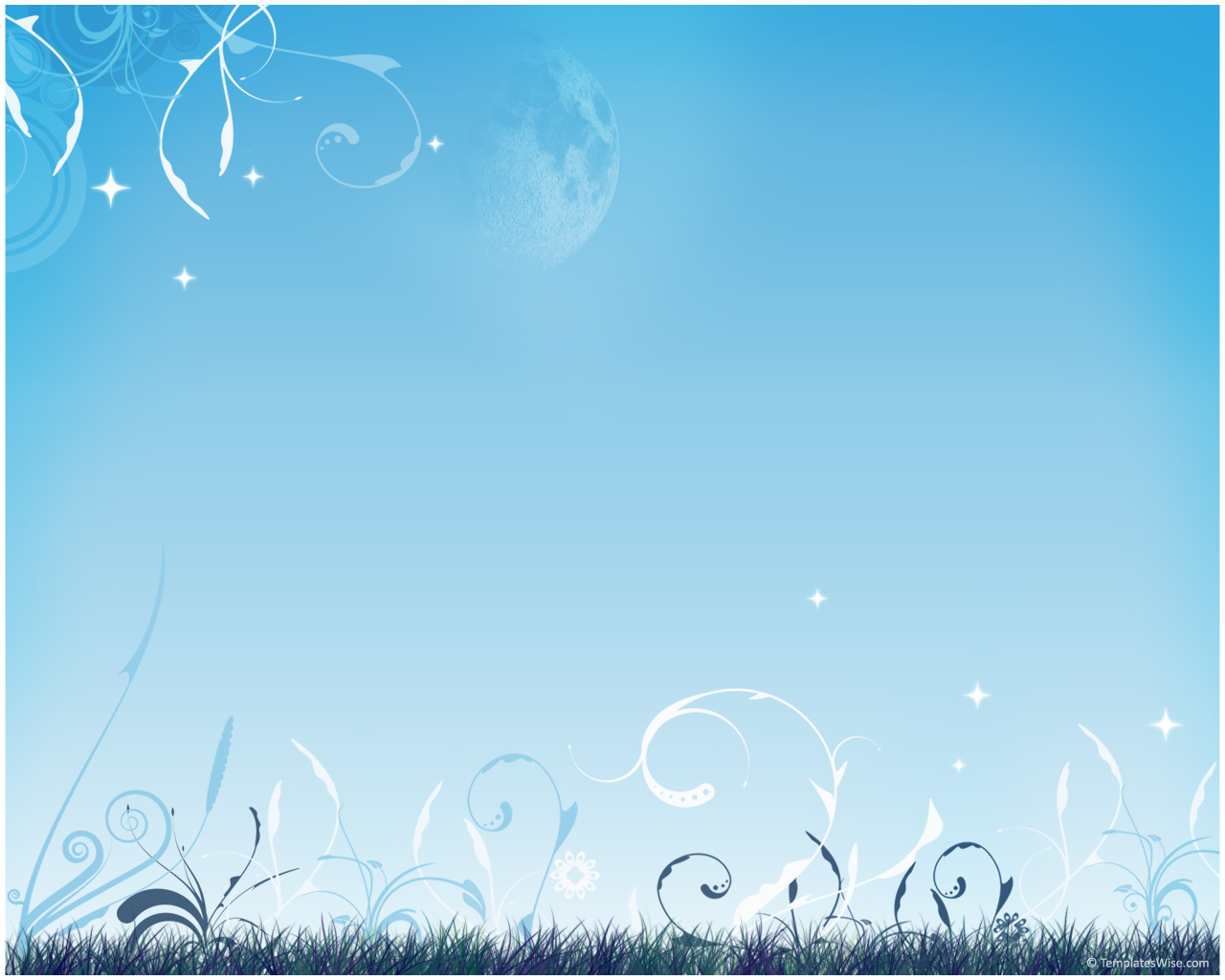 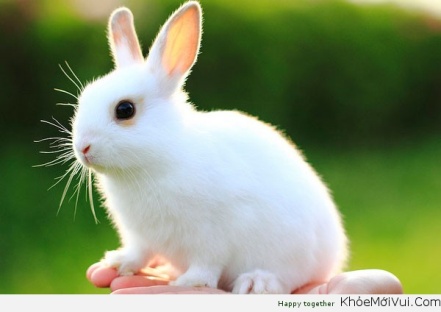 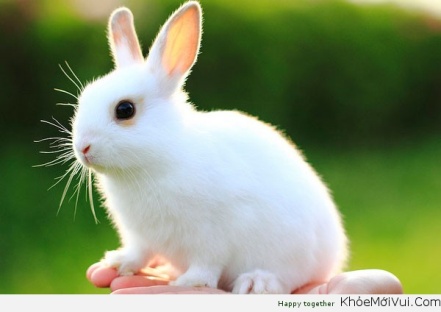 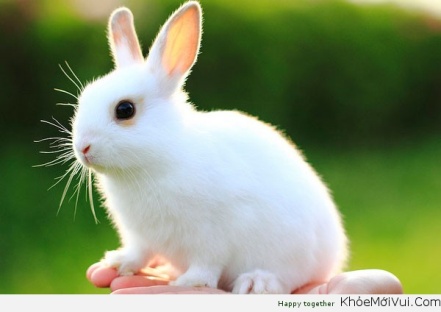 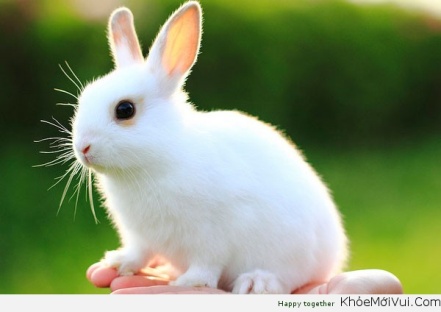 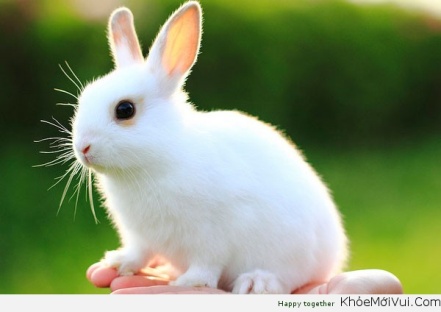 2
4
5
1
3
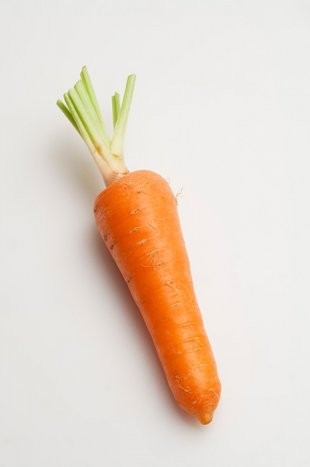 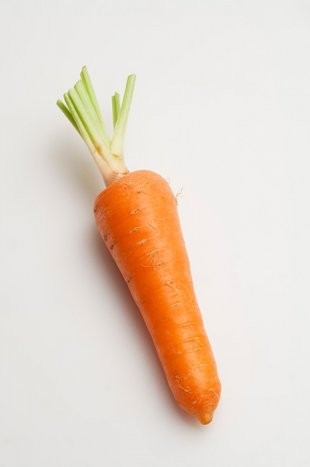 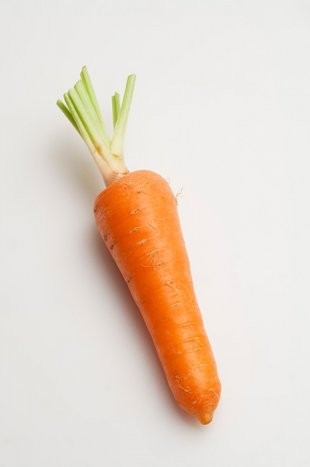 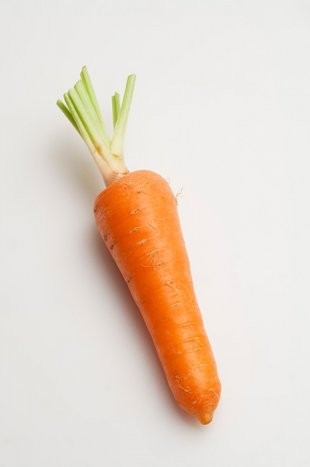 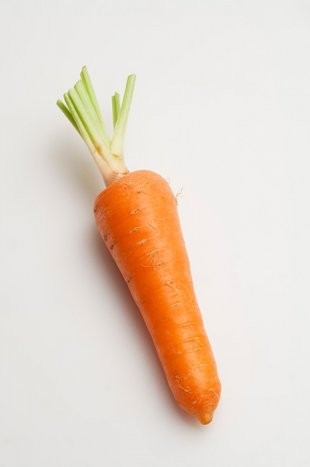 5
3
4
2
1
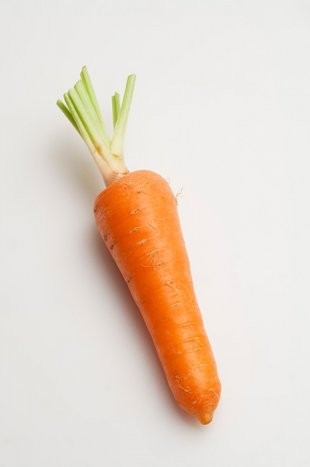 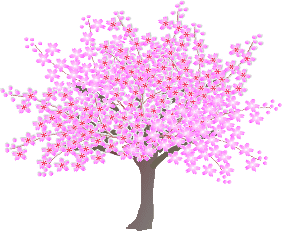 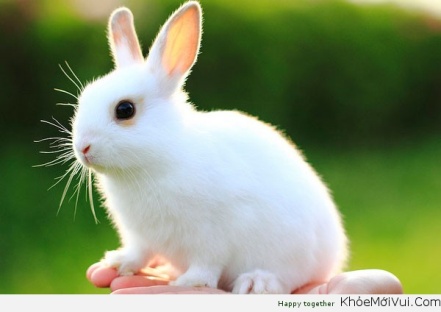 =
5
=
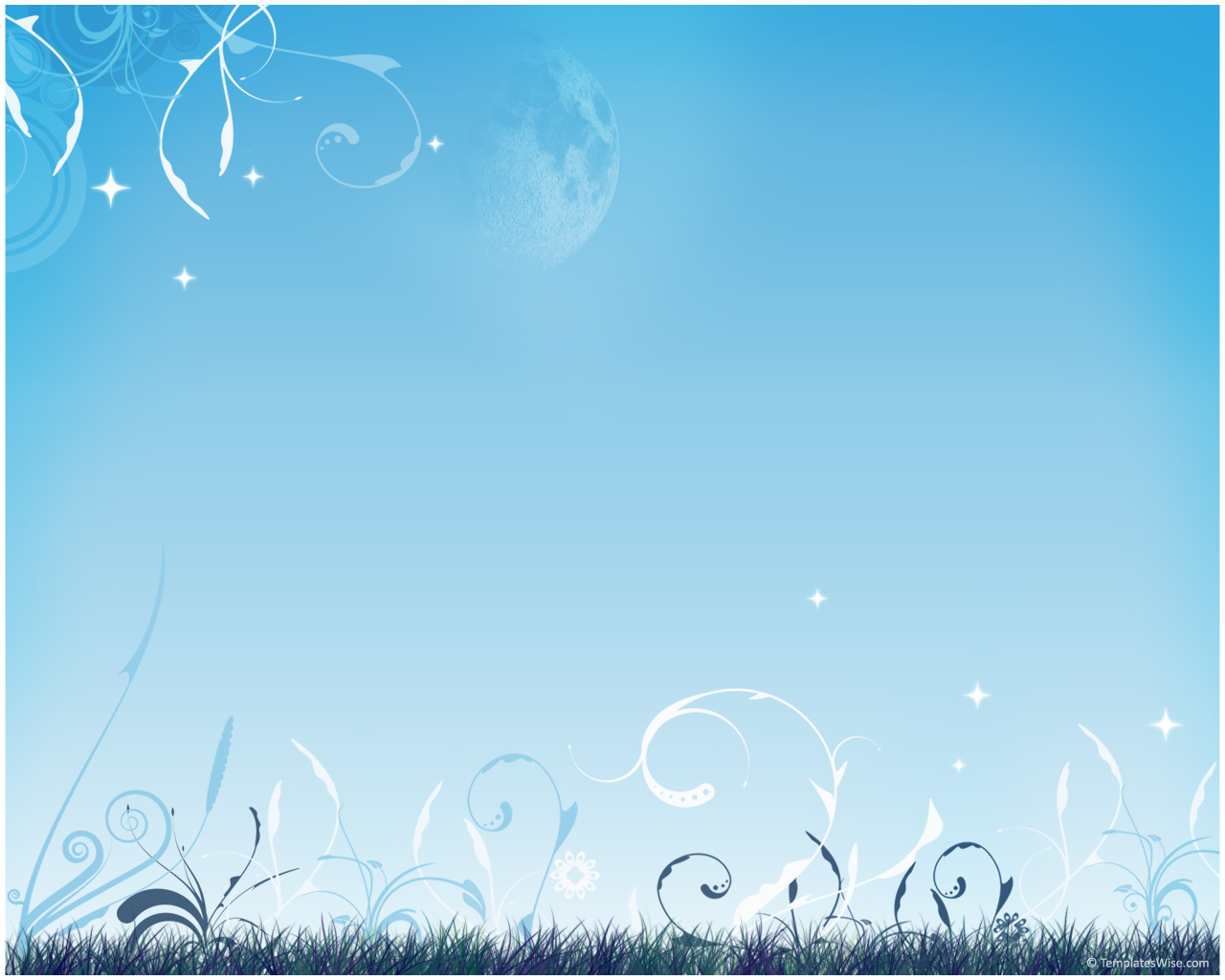 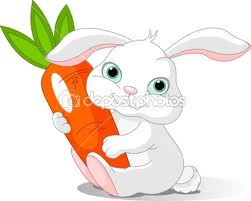 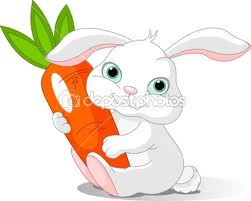 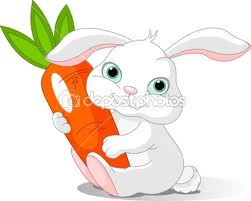 2
3
1
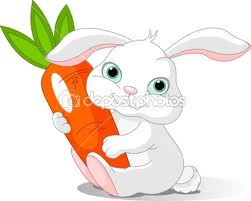 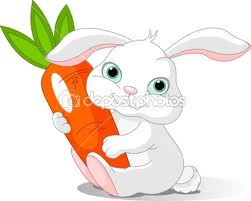 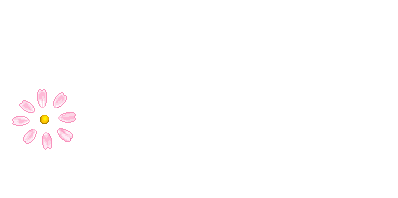 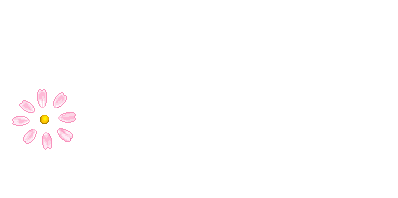 5
4
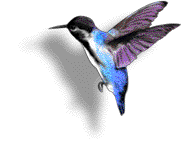 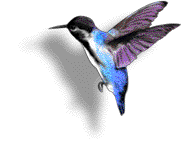 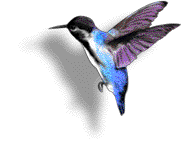 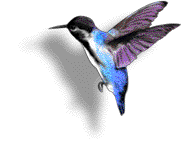 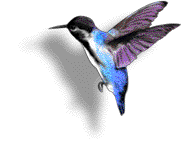 5
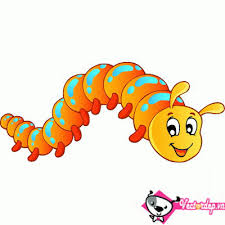 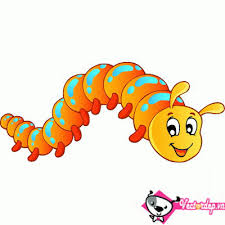 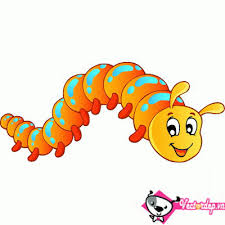 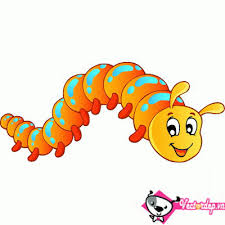 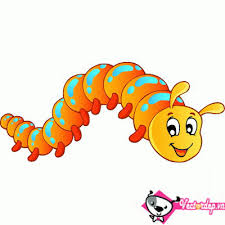 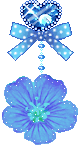 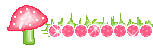 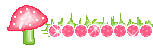 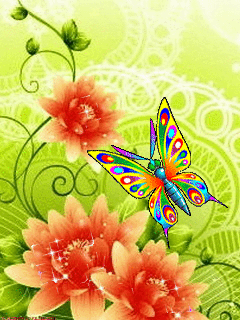 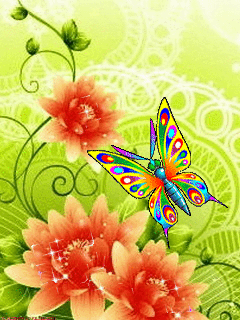 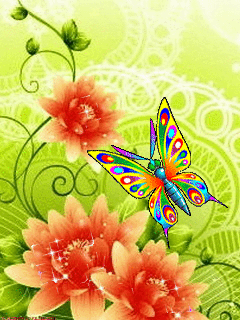 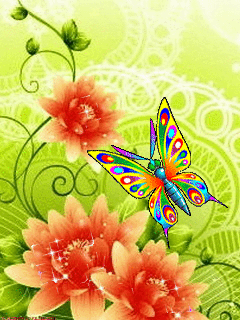 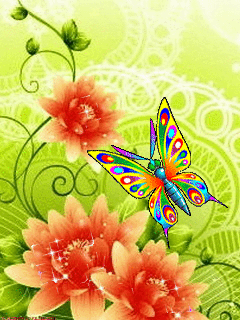 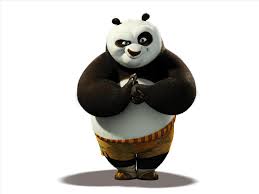 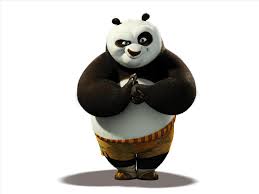 5
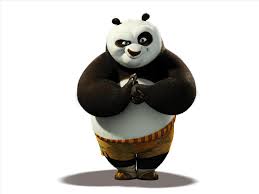 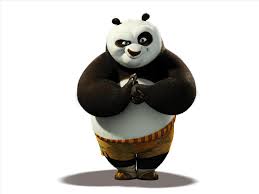 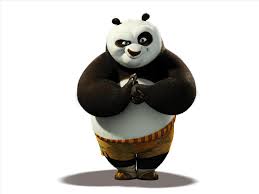 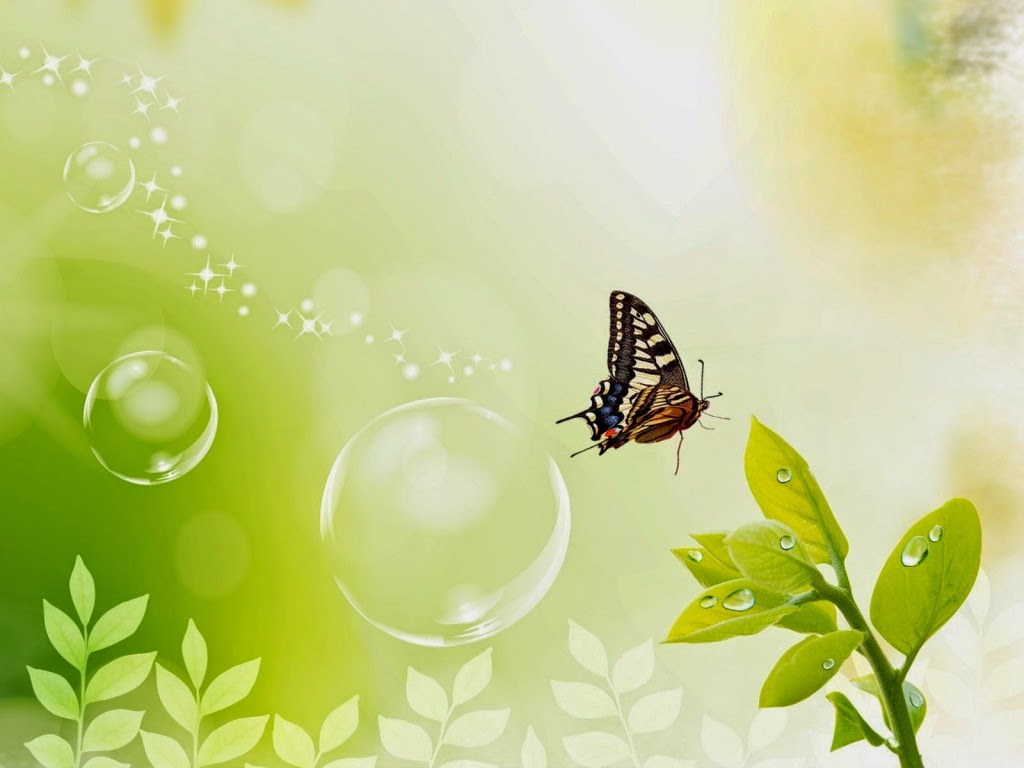 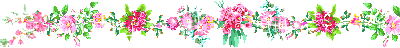 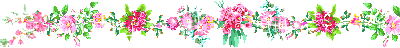 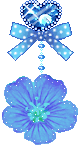 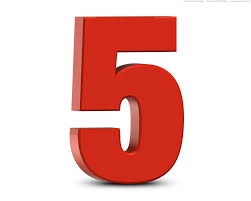 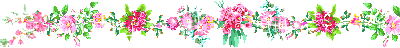 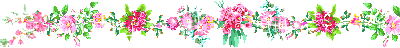 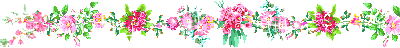 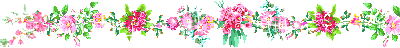 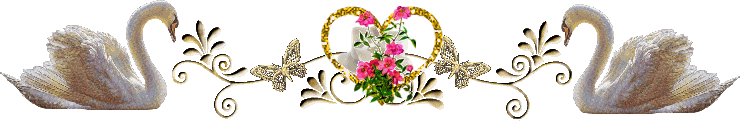 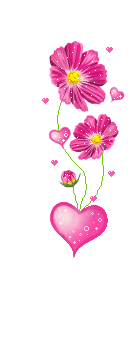 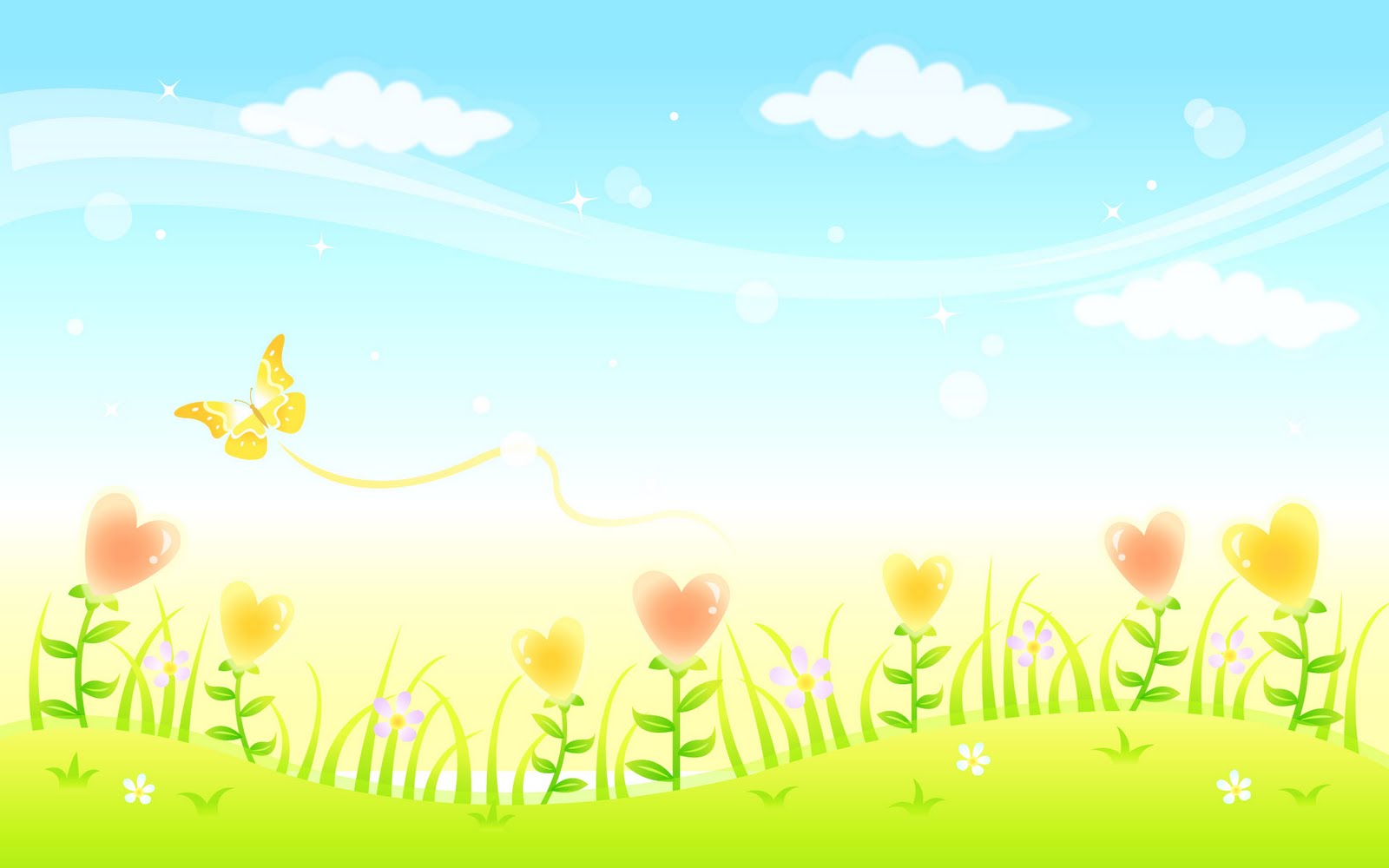 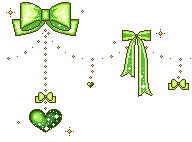 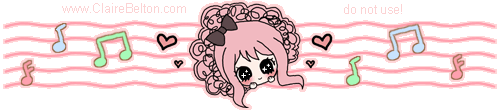 Trò chơi 1 : Ai thông minh hơn
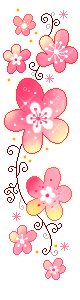 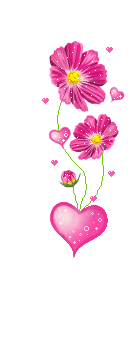 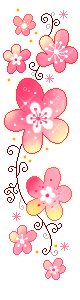 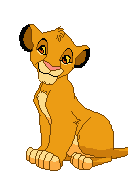 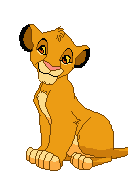 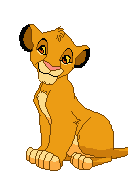 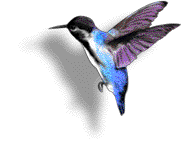 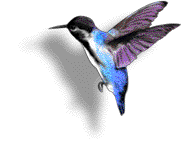 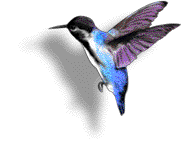 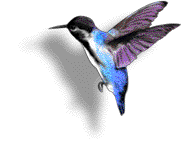 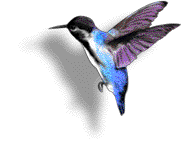 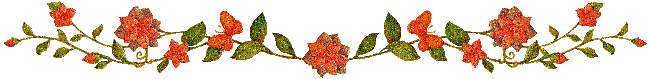 Trò chơi 2 : Ai nhanh nhất
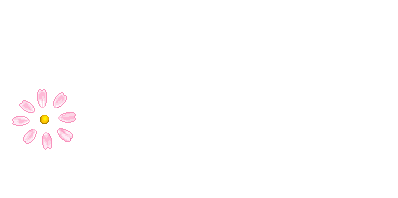 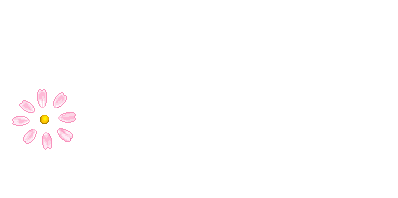 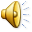 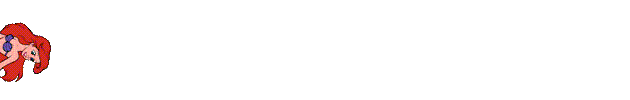 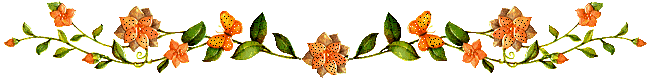 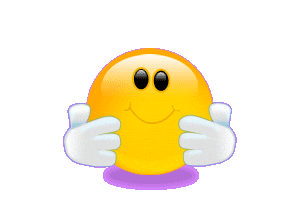 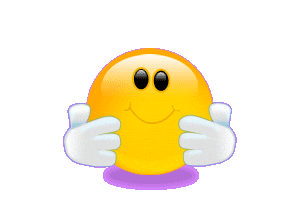 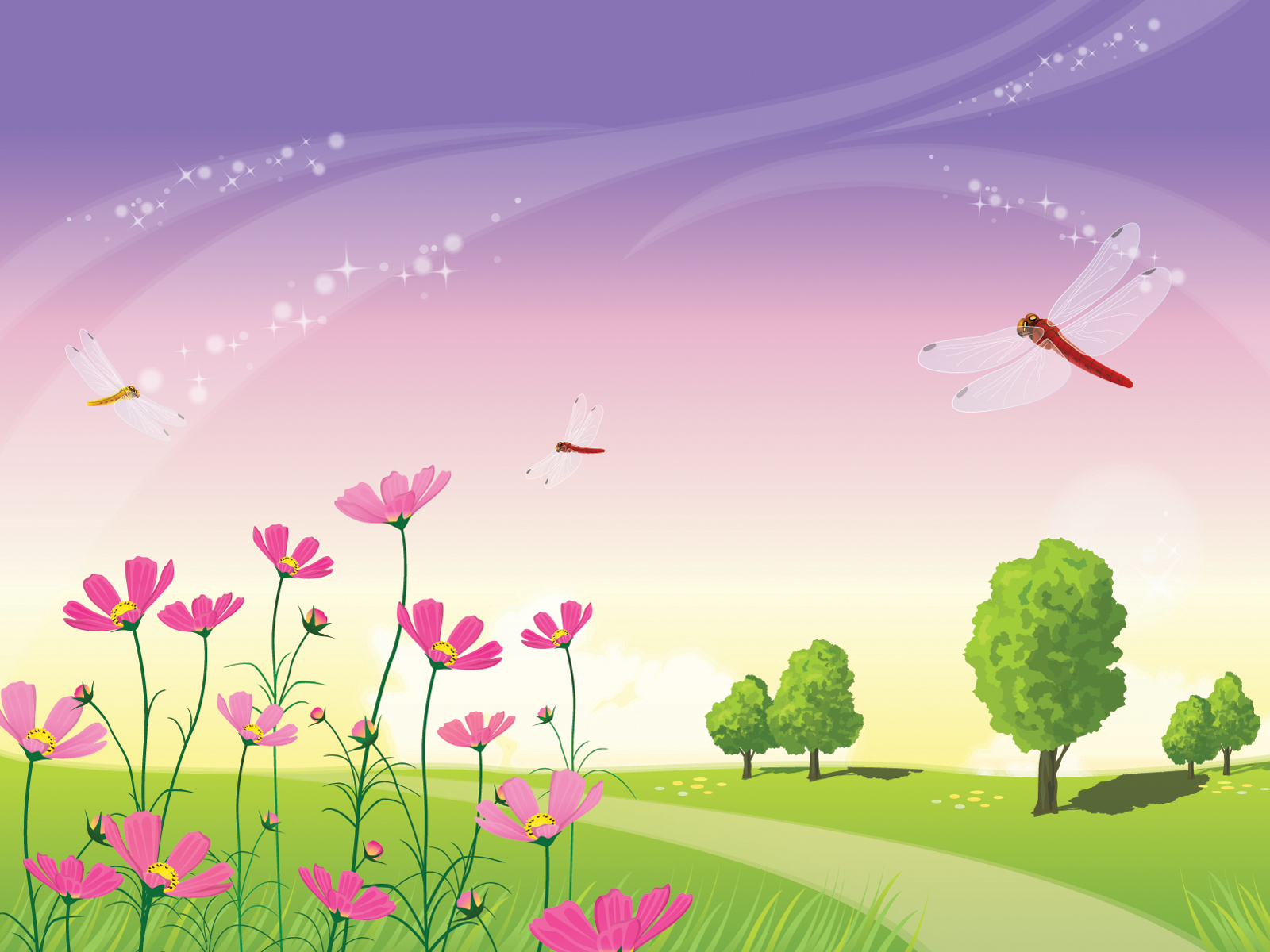 Giờ học đến đây là hết
Tạm biệt